Salads, Salad Structure, Care for Greens and Dressings.
There are 4 main parts of a salad: 
1.  The base – in a green salad, this is usually lettuce, romaine, or additional types of greens.
2.  The body – in a green salad, this is usually a protein like chicken of ham.
3.  The dressing – there are two types, a mayonnaise base or a vinaigrette.
4.  The garnish – this is any product used to finish or enhance the salad, like parsley, basil, chives or olives.
The Structure of Salad
Composed salads are arranged – either in the serving container or layered.



Tossed salads are usually greens and small bite size vegetables.
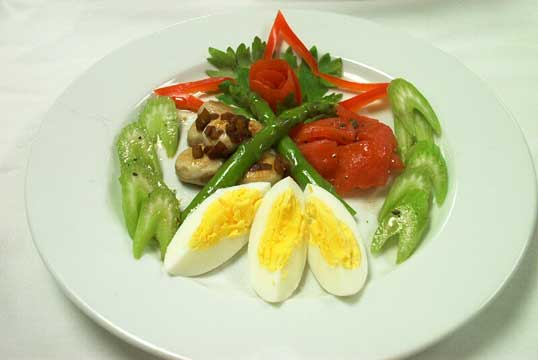 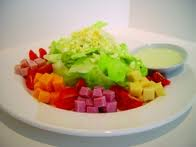 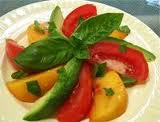 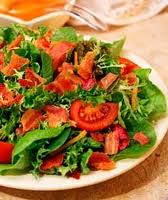 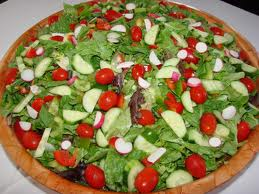 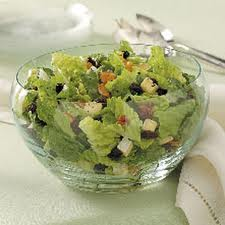 Tossed and Composed salads:
Crisp up greens by placing in ice water for a few hours before serving.
Drain thoroughly before serving.
Greens may be broken or shredded according to the purpose.
Do no over handle or greens become bruised and wilted. 
Store in a plastic bag.  Do not wash until you are ready to use, as the greens will rust.
Never freeze.
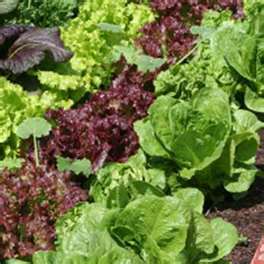 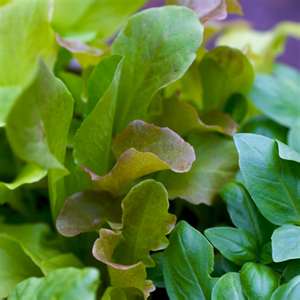 How to Care for Salad Green:
Keep washed and drained greens wrapped in a dry paper towel and refrigerate in a plastic container or a large plastic bag. 
To prevent browning after washing and serving, tear greens instead of using a metal knife.  Tearing adds more texture.
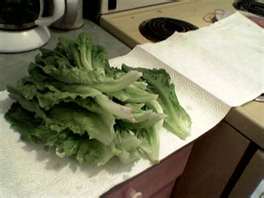 Tips:
Add flavor
Add color
Add fat
Add calories
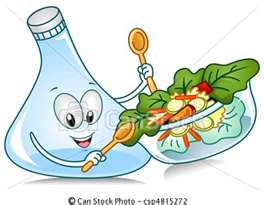 Salad Dressing:
Vinaigrette – a mixture of oil, vinegar and seasoning.
Formula for a Vinaigrette = 3 to 1
3 oils to 1 vinegar
Example: 
1/3 c. olive oil
2 T. white wine vinegar
1 t. Dijon mustard
Other examples:  
Walnut oil			red wine vinegar
Sunflower seed oil 	balsamic vinegar
Canola oil			apple cider vinegar
Flavorings: 
Herb, spices, citrus zest, and berries.
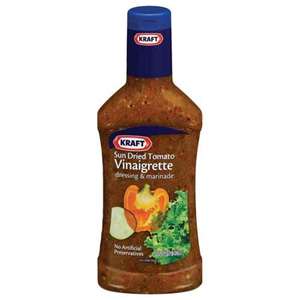 Two Different Types of Dressing: Vinaigrette
Mayonnaise Based = The base of the dressing is mayonnaise and seasonings are added.  This dressing has a thicker consistency.
Types: 
	1.  Ranch
	2.  Blue Cheese
	3.  Tomatillo (Café Rio)
	4.  Thousand Island
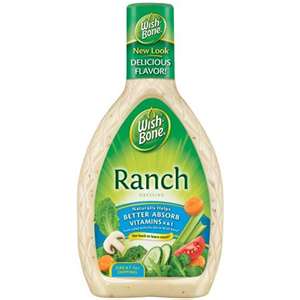 Mayonnaise Based
The dressing should complement the other flavors in the salad. 
Vinaigrette – a mixture of vegetable oil, vinegar, and seasonings. 
Mayonnaise – a thick, creamy dressing that is an emulsion of oil, vinegar, egg yolk and seasoning. 




Emulsion: A mixture of one liquid with another with which it cannot normally combine smoothly — oil and water being the classic example.
Which dressing should you serve?
#1 Rule – Do Not put the dressing on or salt a salad until just before serving.
Prepare salad dressing 2-3 hours before serving and chill.
Choose fresh, quality products and prepare salad just before serving.
Salads should look neat.
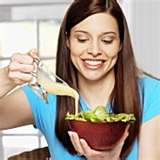 Principles of Salad Making:
Handle greens as little as possible.
Avoid too much dressing.
Break or tear greens into bite size pieces.
Ingredient should be well – drained and dry.
Combine crisp textures with soft textures for contrast.
Toss with a fork to give a tossed rather than smashed appearance.
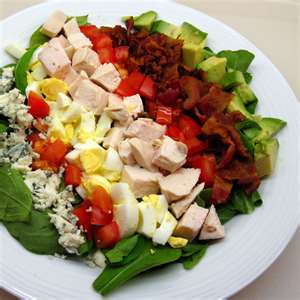 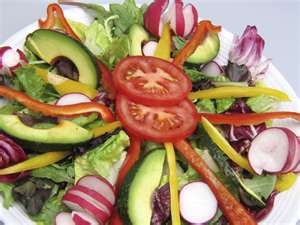 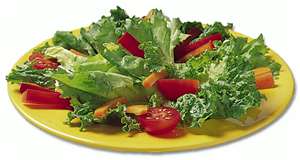 More Principles:
There are 4 main types of salads: 
Appetizer
Main Dish
Accompaniment Salad
Dessert Salad
When preparing a salad the first question to ask . . . . What role will the salad play in the meal?????
Small salad
Served before the main course
Conservative – some greens and 1 or 2 additional vegetables.
Role of the Appetizer Salad: 
For a starter to stimulate the appetite and is served at the beginning of a meal.  
Make with crisp greens, fruits or raw vegetables, and keep the servings small.
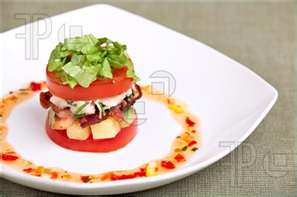 Appetizer Salad:
Large salad with lots of greens
Must contain 4 of the 6 nutrients
Must be filling, substantial and satisfying. 

Role of the Main Dish Salad: 
Make it with meat, fish, eggs, poultry, vegetable, fruit or a combination of fruit and cheese.  This salad is served in a meal size portion and can be served hot.
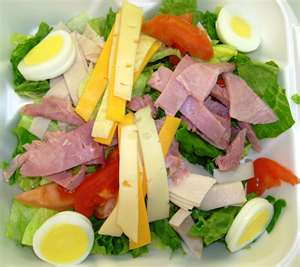 Main Dish Salad:
Vary in size depending on the main dish
Usually served on the main dish plate
Could be a fruit, pasta, or green salad

Role of the Accompaniment Salad: 
This salad should contrast well with the rest of the meal in color, flavor, and texture.  
Use crisp greens, fruits, or vegetables whether raw or cooked.
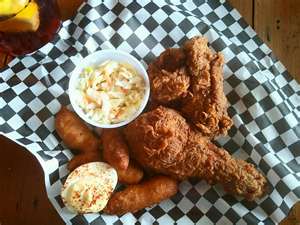 Accompaniment Salad:
This may be a sweetened, molded or frozen salad made of fruit gelatin or fruit mixture.
Whipped cream is usually added to the dressing.  
This salad furnished the meal with a color, flavor and texture treat.
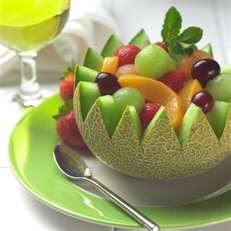 Dessert Salad:
Vitamins
Minerals
Fiber
Protein
Carbohydrates
Fats
Nutrients in Salads:
Dressing Lab:
Each lab will make a dressing.  Again this will be a buffet style lab.
All dressings will be placed on the supply table.
As you taste test the dressing you will as your lab group fill in a chart like the following one:
Salad Lab:
Each lab will make a specific type of salad and dressing.  Again this will be a buffet style lab. So everyone will be taste testing each different salad and salad dressing
Dressing Evaluation: